Министерство просвещения и воспитания Ульяновской области
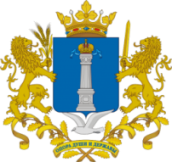 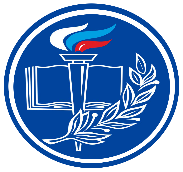 Об организации обязательного
профилактического визита регионального государственного контроля (надзора) 
за достоверностью, актуальностью 
и полнотой сведений об организациях отдыха детей и их оздоровления, включенных в реестр организаций отдыха детей и их оздоровления, в 2022 году
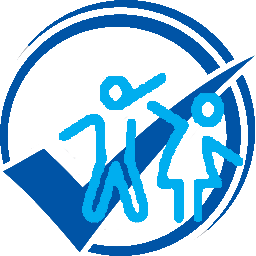 Ульяновск
Декабрь 2021
Министерство просвещения и воспитания Ульяновской области
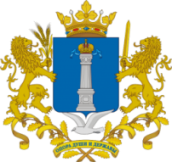 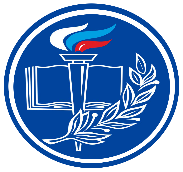 Правовые основания для проведения обязательного профилактического визита
Пункт 32 постановления Правительства Ульяновской области от 15.09.2021 № 425-П «Об утверждении Положения о региональном государственном контроле (надзоре) за достоверностью, актуальностью и полнотой сведений об организациях отдыха детей и их оздоровления, содержащихся в реестре организаций отдыха детей и их оздоровления, на территории Ульяновской области»
Часть 4 статьи 21 и статья 52 Федерального закона от 31.07.2020 №248-ФЗ «О государственном контроле (надзоре), муниципальном контроле в Российской Федерации»
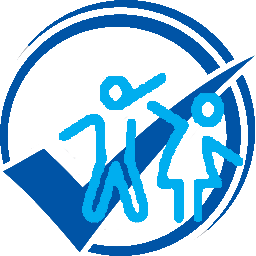 Ульяновск
Декабрь 2021
Министерство просвещения и воспитания Ульяновской области
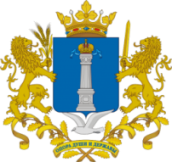 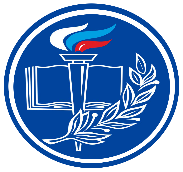 Правила проведения обязательного профилактического визита
проводится не позднее чем через год после начала деятельности по оказанию услуг по организации отдыха и оздоровления детей
проведение возможно и в случае включения организации в реестр после ранее произошедшего исключения из него этой же организации
уведомление со стороны контрольно-надзорного органа контролируемого лица не позднее 5 дней до даты проведения визита
распоряжение контрольно-надзорного органа  издается не позднее 5 дней до даты проведения визита
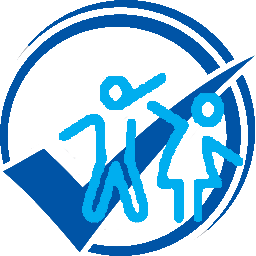 Ульяновск
Декабрь 2021
Министерство просвещения и воспитания Ульяновской области
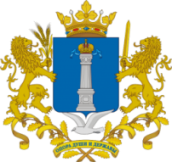 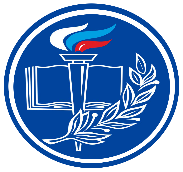 Цели обязательного профилактического визита
стимулирование добросовестного соблюдения обязательных требований контролируемым лицом
устранение условий, причин и факторов, способных привести к нарушениям обязательных требований и (или) причинению вреда (ущерба) охраняемым законом ценностям
создание условий для доведения обязательных требований до контролируемых лиц, повышение информированности о способах их соблюдения
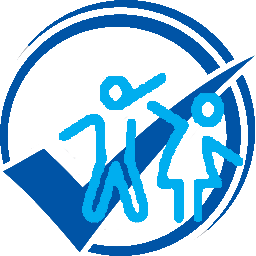 Ульяновск
Декабрь 2021
Министерство просвещения и воспитания Ульяновской области
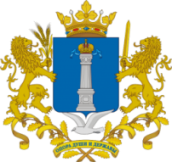 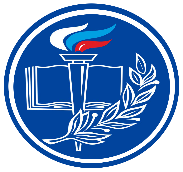 Формы и продолжительность обязательного профилактического визита
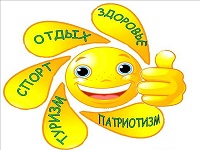 профилактическая беседа по месту осуществления деятельности контролируемого лица
видео-конференц-связь
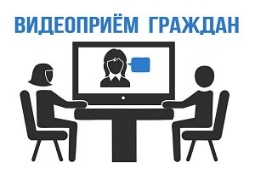 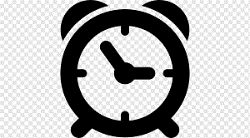 не более двух часов
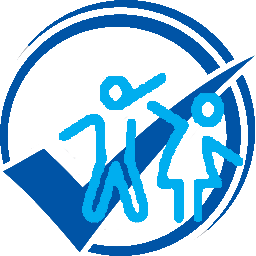 Ульяновск
Декабрь 2021
Министерство просвещения и воспитания Ульяновской области
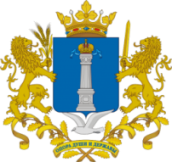 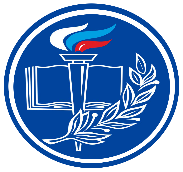 Процедура проведения обязательного профилактического визита
Информирование должностными лицами контролируемого лица
Консультирование должностными лицами контролируемого лица  по вопросам, связанным с организацией и осуществлением регионального государственного контроля (надзора)
Сбор сведений, необходимых для отнесения объектов контроля к категориям риска
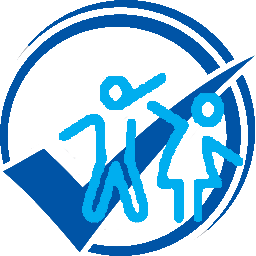 Ульяновск
Декабрь 2021
Министерство просвещения и воспитания Ульяновской области
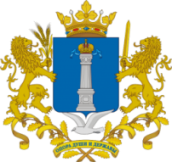 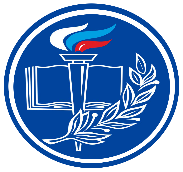 Важно знать, что при проведении обязательного профилактического визита
Контролируемым лицам НЕ выдаются предписания об устранении нарушений обязательных требований
Разъяснения, полученные контролируемым лицом в ходе профилактического визита, носят рекомендательный характер
По результатам должностным лицом подготавливается отчет о проведении визита, контролируемое лицо получает экземпляр отчета
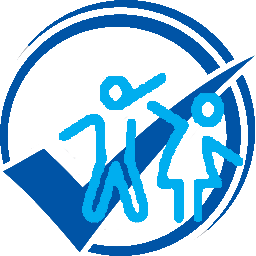 Ульяновск
Декабрь 2021
Министерство просвещения и воспитания Ульяновской области
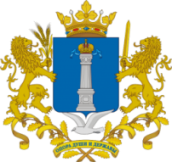 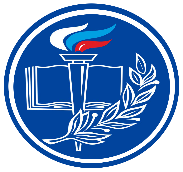 Важно знать, что при проведении обязательного профилактического визита
Права и обязанности контролируемых лиц при проведении профилактического визита определены Положением о виде контроля и статьей 52 248-ФЗ
Контролируемое лицо вправе отказаться от проведения профилактического визита, уведомив контрольно-надзорный орган не позднее чем за 3 рабочих дня до даты его проведения
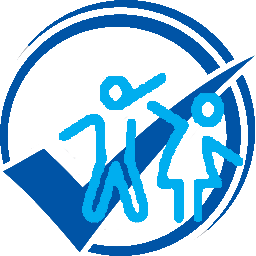 Ульяновск
Декабрь 2021
Министерство просвещения и воспитания Ульяновской области
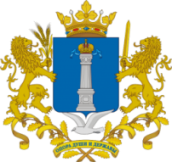 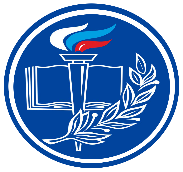 Отдел государственного контроля и региональных полномочий департамента  по надзору и контролю 
в сфере образования Министерства просвещения 
и воспитания Ульяновской области, тел. 62-48-55
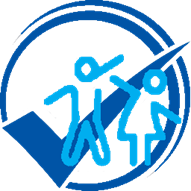 Ульяновск
Декабрь 2021